JOB ANALYSIS
Job Analysis
is a process to identify and determine in detail the particular job duties and requirements and the relative importance of these duties for a given job. Job Analysis is a process where judgments are made about data collected on a job.
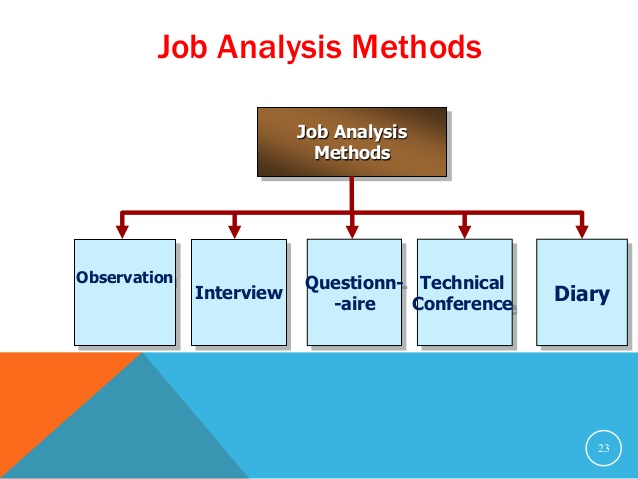 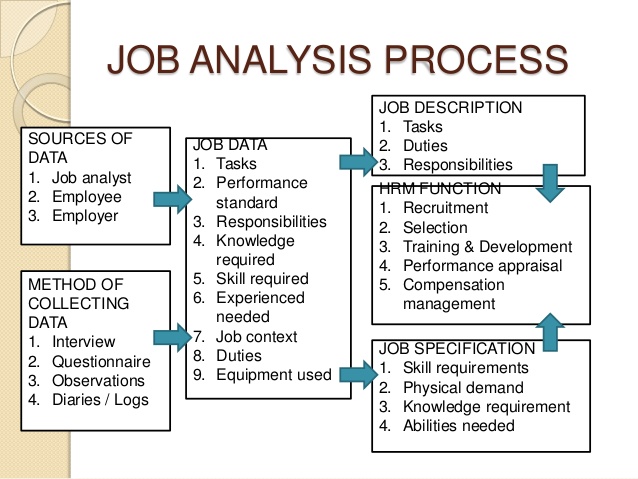 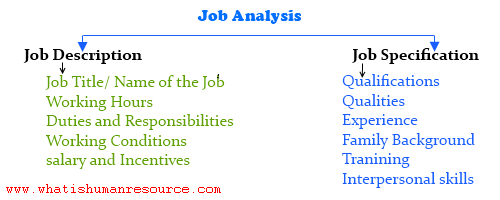 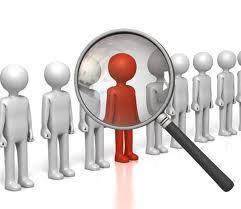 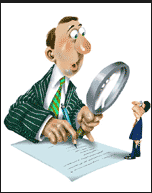